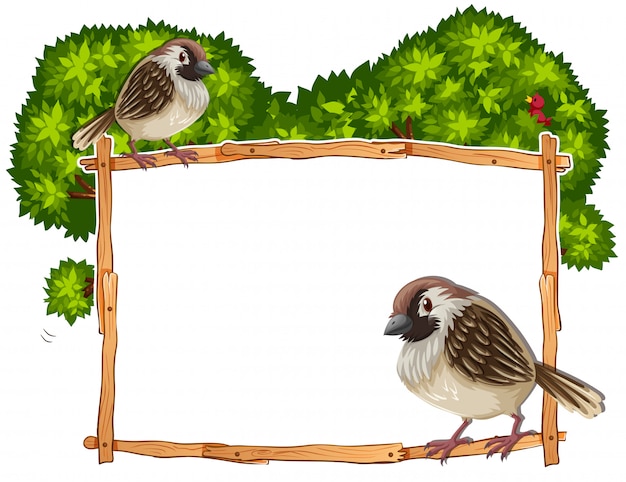 «Δέντρο – λιχουδιά για ζωάκια και πουλιά»
Νηπιαγωγείο Αρχαίων Κλεωνών
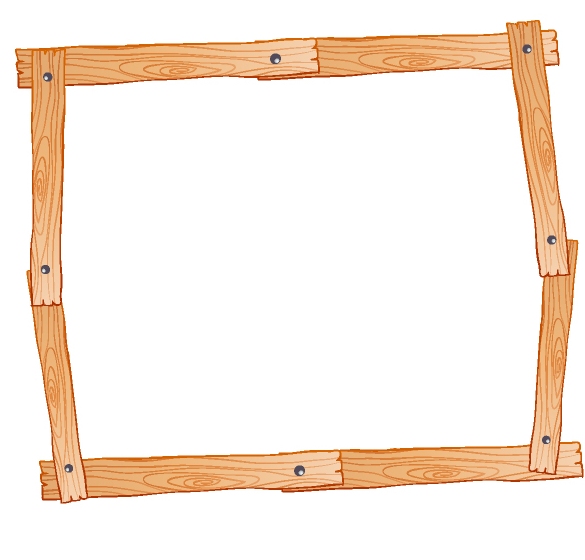 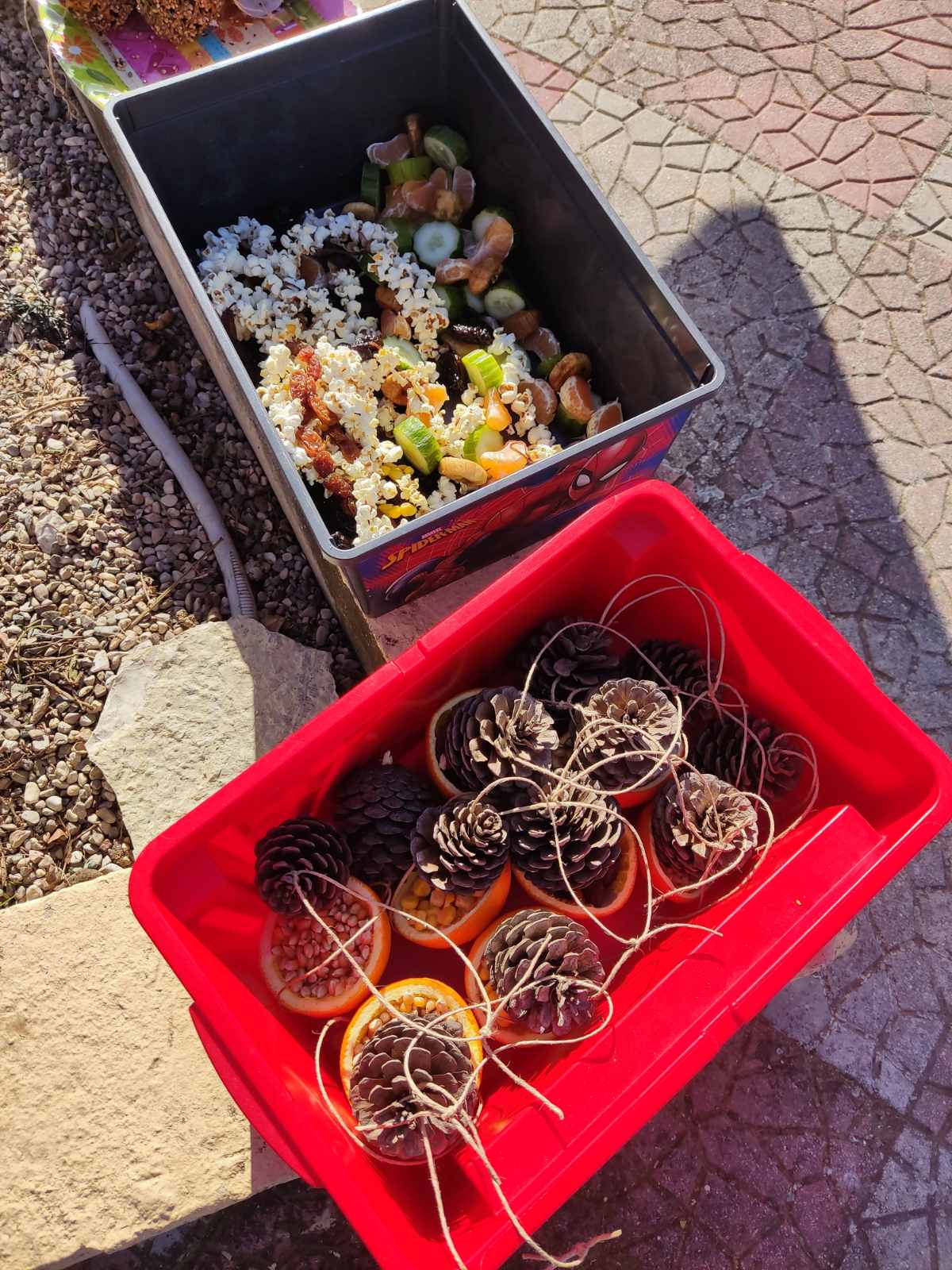 Με τη συμβολή των γονέων συγκεντρώσαμε τα υλικά μας και κατασκευάσαμε τα στολίδια μας…
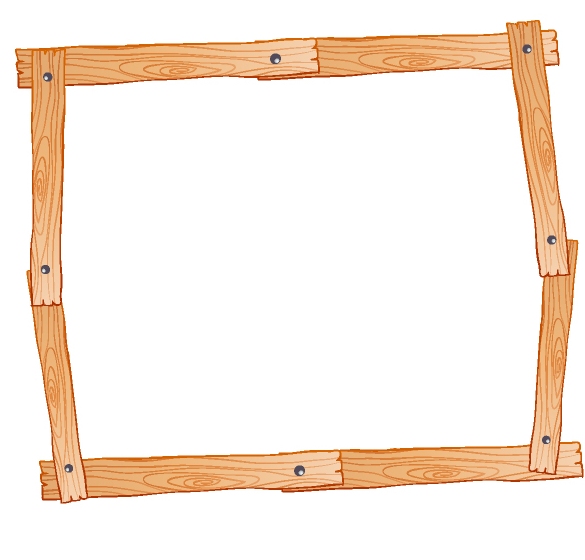 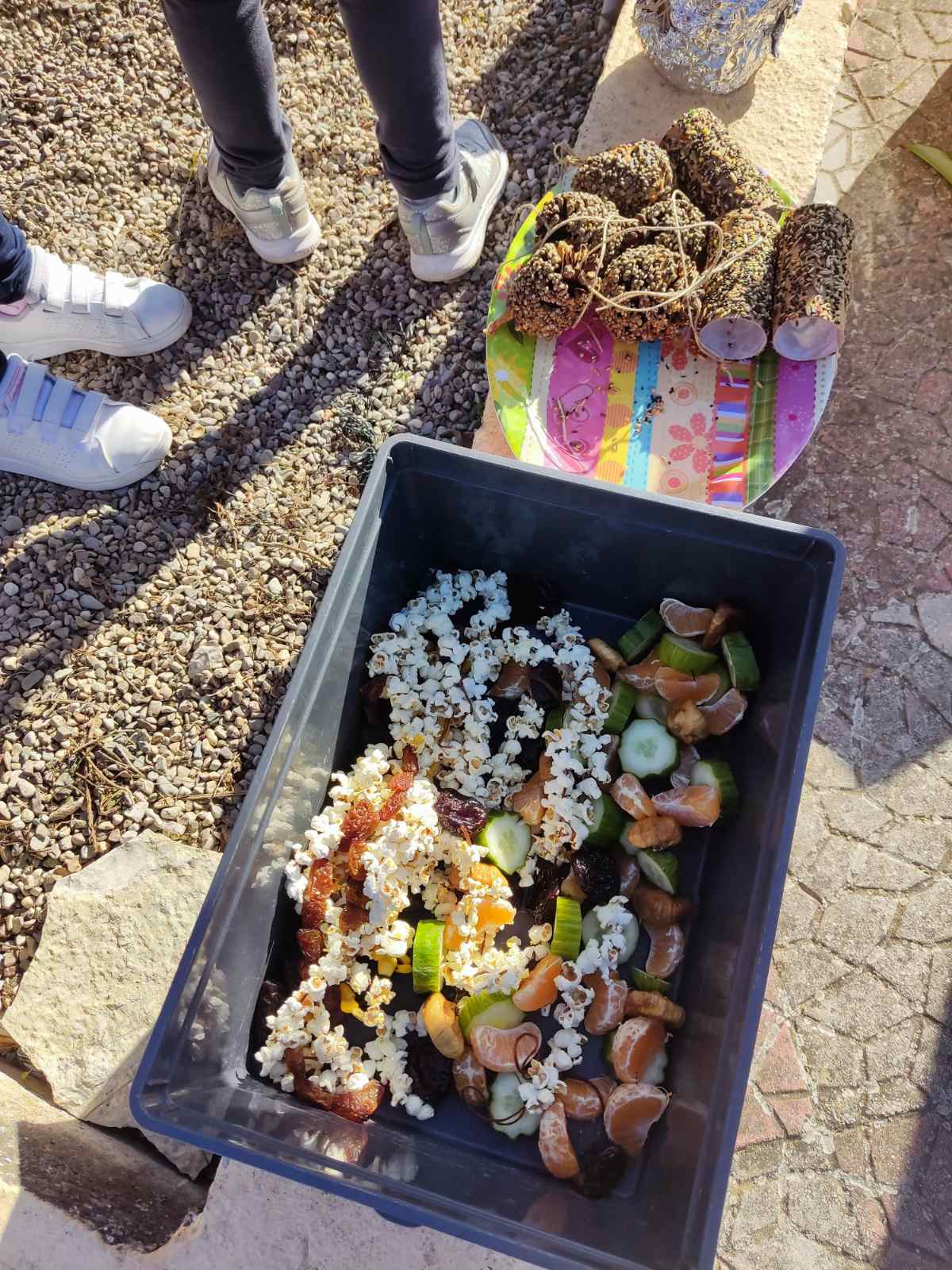 Κουκουνάρια, ποπ κορν, φρούτα φρέσκα κι αποξηραμένα…
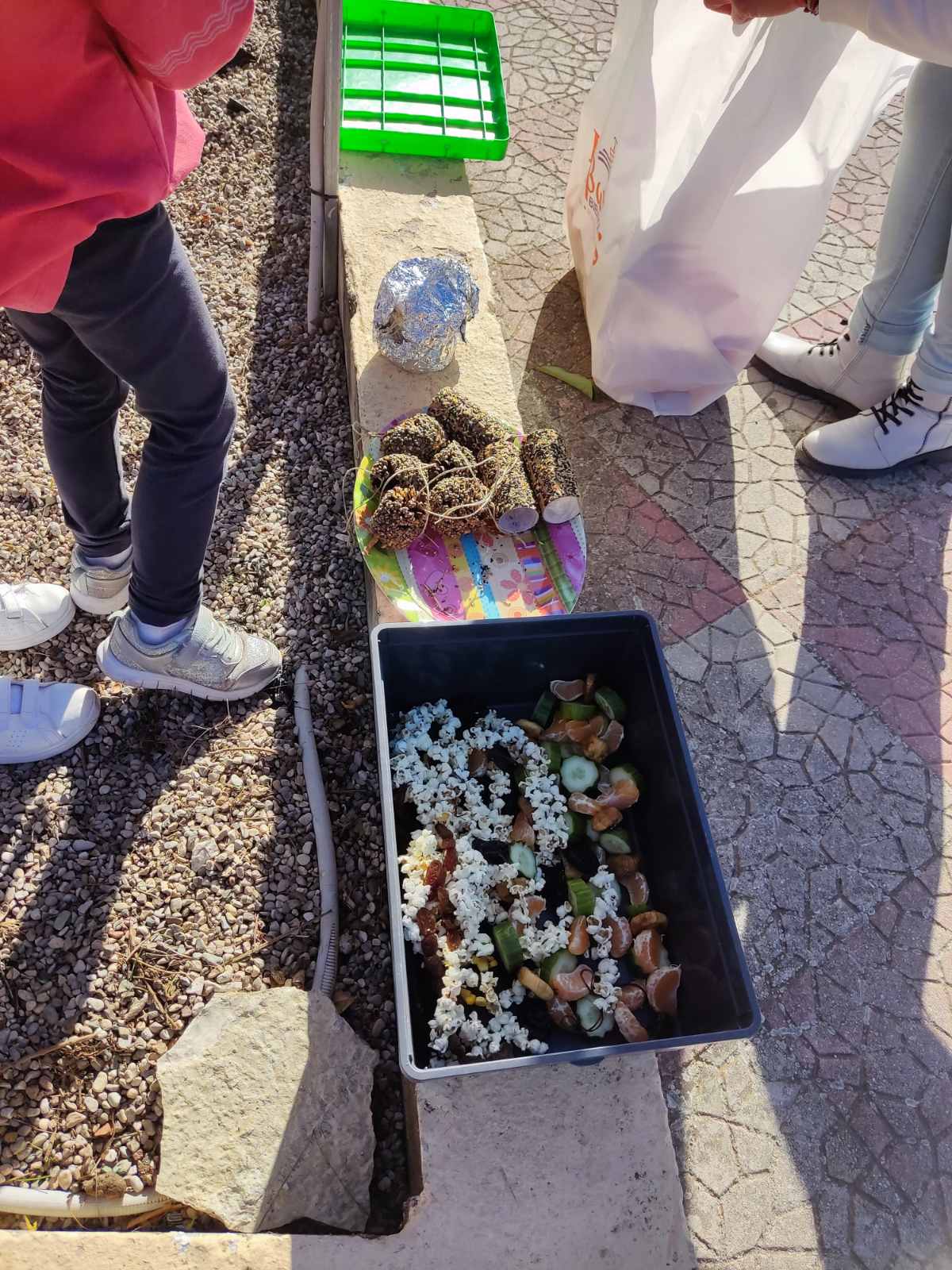 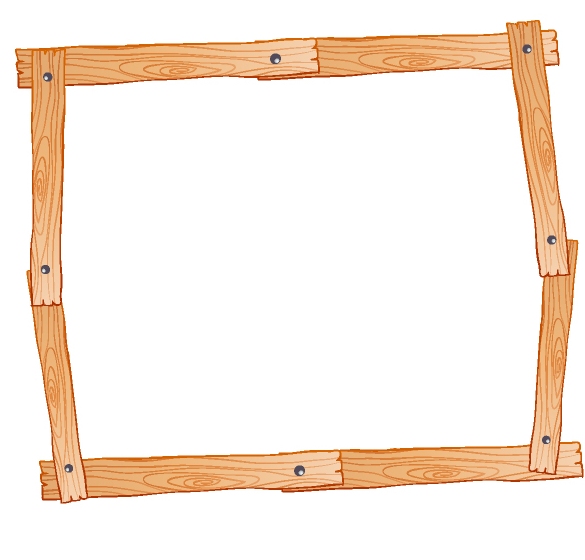 Καλαμπόκι, ριζογκοφρέτες, σπόροι και τροφή για πουλιά…
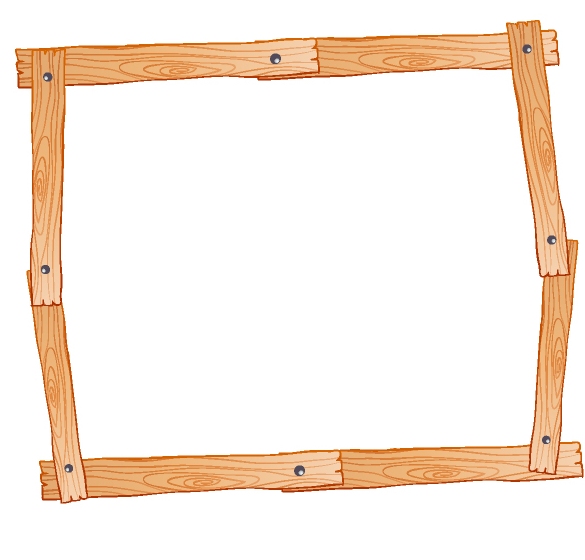 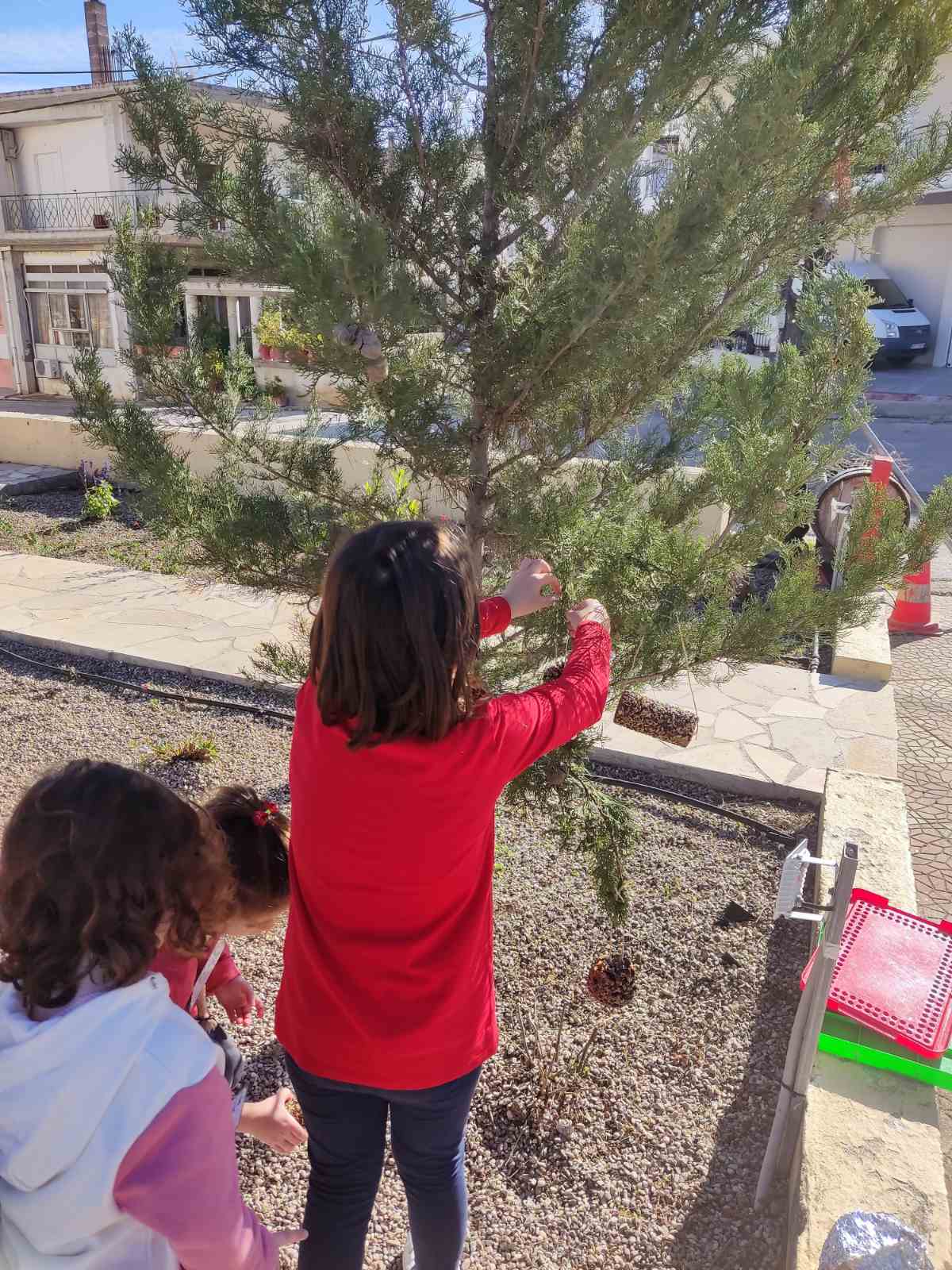 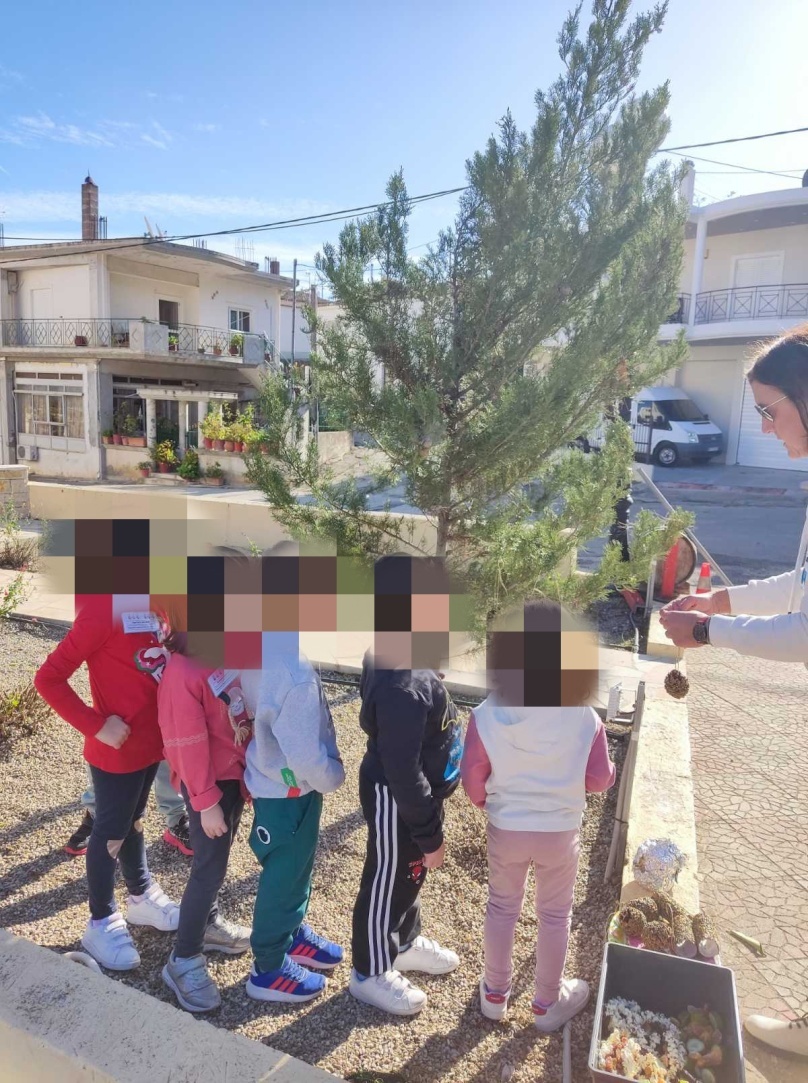 Ο πολιτιστικός σύλλογος του χωριού μας παραχώρησε ένα δέντρο στην είσοδο της πλατείας για να το στολίσουμε… Τα παιδιά ήταν ενθουσιασμένα σε όλες τις φάσεις της δράσης…
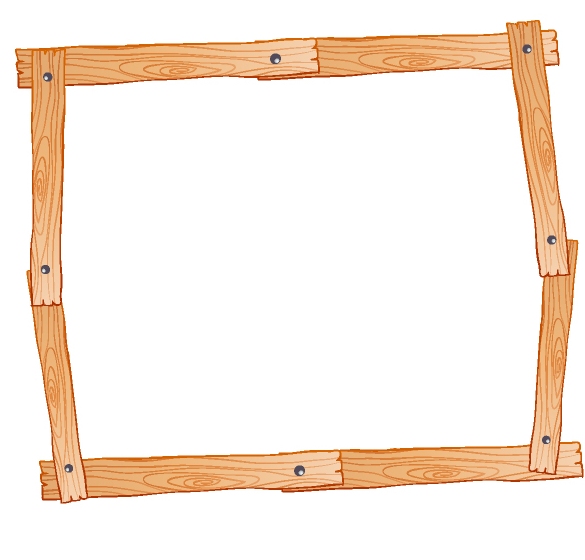 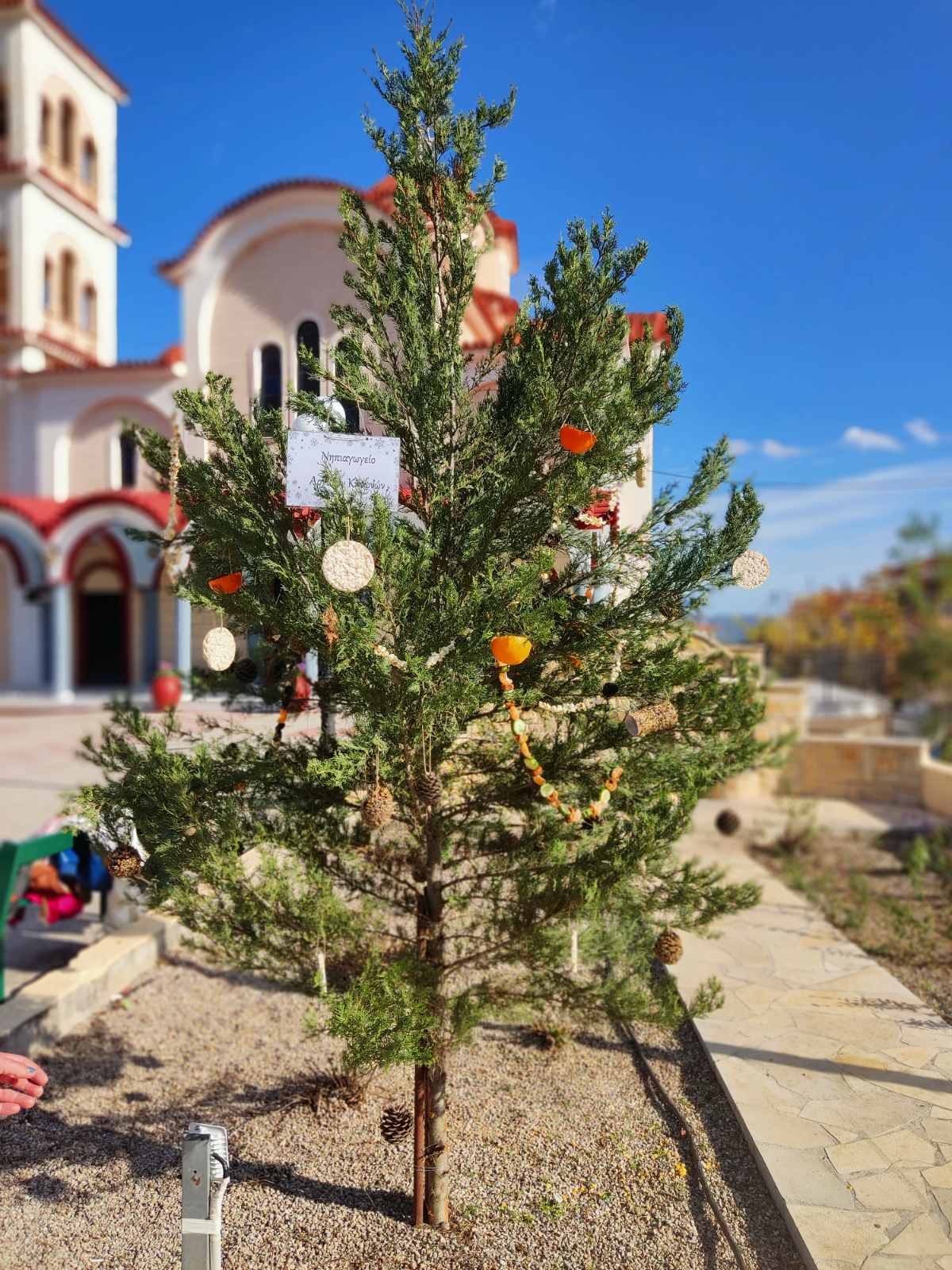 Οικολογική συνείδηση και τα Χριστούγεννα!!! Καλές γιορτές, με υγεία!!!
Templates: https://www.vecteezy.com